¯^vMZg
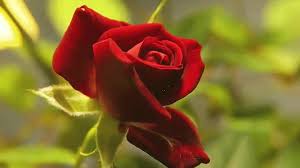 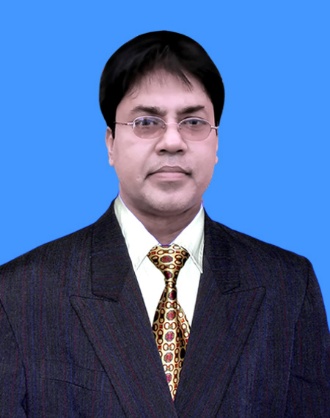 wkÿK cwiwPwZ
¯^cb Kzgvi `vk
cÖfvlKt- Z_¨ I †hvMv‡hvM cÖhyw³
Kvwji evRvi K‡jR
dwi`MÄ,Puv`cyi|
‡gvevBj bs- 01711-973978
E-mail: swapankumardas481@gmail.com
cvV cwiwPwZ
welqt- Z_¨ I †hvMv‡hvM cÖhyw³
‡kÖYxt- GKv`k
Aa¨vqt- Z…Zxq
mgqt- 45 wgwbU
ZvwiLt- 03/02/2020Bs
wb‡Pi wPÎ ¸‡jv jÿ¨ Kwi
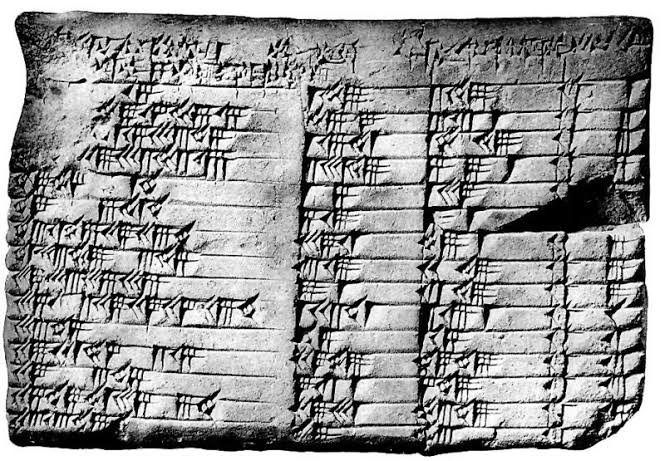 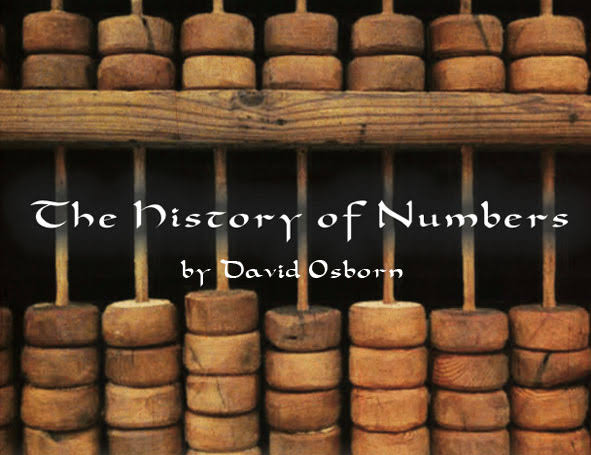 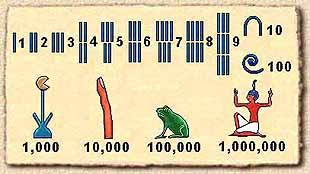 AvR‡Ki cvV
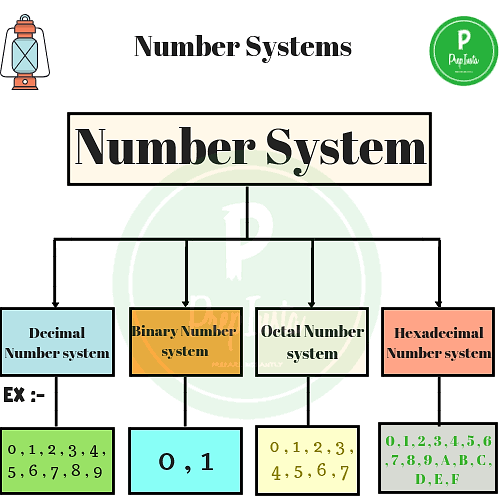 wkLbdj
GB cv‡V wkÿv_©xiv hv wkL‡Z cvi‡e-
msL¨v Avwe®‹v‡ii BwZnvm eY©bv Ki‡Z cvi‡e|
msL¨v c×wZi avibv e¨vL¨v Ki‡Z cvi‡e|
msL¨v c×wZi cÖKvi‡f` eY©bv Ki‡Z cvi‡e|
msL¨v c×wZi BwZnvm
wLªóc~e© cÖvq wZb nvRvi cvuPkZ eQi c~‡e© nvqv‡ivwMøwd· wPý ev msL¨v c×wZi gva¨‡g me©cÖ_g MYbvi Kv‡R wjwLZ wP‡ýi cÖPjb ïiæ nq|

cieZ©xKv‡j ch©vqµ‡g †gq¨vb I †ivgvb msL¨v c×wZ cÖPjb nq|

cÖvq 500 wLªóv‡ãi w`‡K fviZel© I Avie †`‡k `kwgK msL¨v c×wZi cÖPjb ïiæ nq, hvi ev¯Íe iƒc cÖ`vb K‡ib Avie weÁvbx Avj- LvwiRwg|
msL¨v c×wZi cÖKvi‡f`
mf¨Zvi  Avw` †_‡K AvR ch©šÍ †h mKj msL¨v c×wZi cÖPjb n‡q‡Q Zv‡`i‡K cÖavbZ `yBwU fv‡M fvM Kiv hvq| h_vt-
 
                               1| bb-cwRkbvj msL¨v c×wZ

                               2| cwRkbvj msL¨v c×wZ
1| bb-cwRkbvj msL¨v c×wZt- GB c×wZ‡Z cÖwZwU wPý ev As‡Ki †Kvb ¯’vwbK gvb †bB| GwU c~‡e© e¨envi Kiv n‡Zv| eZ©gv‡b GwUi cÖPjb †bB ej‡jB P‡j| †hgb:- †ivgvb, †gq¨vb, U¨vwj I nvqv‡ivwMøwd· msL¨v c×wZ|
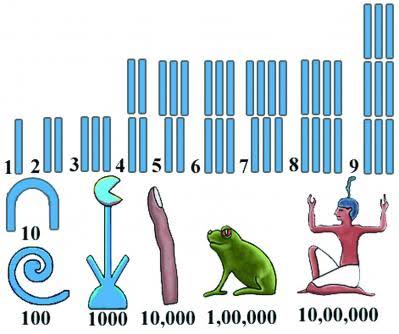 wPÎ: nvqv‡ivwMøwd· msL¨v c×wZ
2| cwRkbvj msL¨v c×wZt- eZ©gv‡b eûj cÖPwjZ msL¨v c×wZ n‡”Q cwRkbvj msL¨v c×wZ| cwRkbvj msL¨v c×wZ‡Z †Kvb GKwU msL¨vi gvb †ei Kivi Rb¨ wZbwU †WUv `iKvi| h_vt-
msL¨vwU‡Z e¨eüZ AsK ¸‡jvi wbR¯^ gvb|
msL¨v c×wZi ‡eR ev wfZ|
msL¨vwU‡Z e¨eüZ AsK ¸‡jvi Ae¯’vb ev ¯’vbxq gvb|
cwRkbvj msL¨v c×wZ‡Z cÖwZwU msL¨v‡K †iwW· c‡q›U w`‡q c~Y©vsk I fMœvsk G `yÕ As‡k fvM Kiv nq| wb‡¤œi wP‡Î †`Lv‡bv n‡jv-
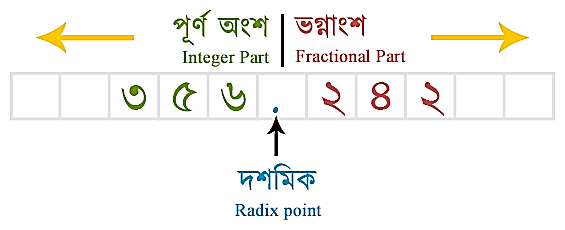 MSB
LSB
Most Significant Bit
Least Significant Bit
cwRkbvj msL¨v c×wZi cÖKvi‡f`
1| `kwgK msL¨v c×wZ
2| evBbvwi msL¨v c×wZ
3| AKU¨vj msL¨v c×wZ
4| †n·v‡Wwm‡gj msL¨v c×wZ
`kwgK msL¨v c×wZ
‡h msL¨v c×wZi †eR ev wfZ 10 I AsK ev wPý 0,1,2,3,4,5,6,7,8,9 Zv‡K `kwgK msL¨v c×wZ e‡j| †hgbt- (246)10, (410)10 BZ¨vw`|
evBbvwi msL¨v c×wZ
‡h msL¨v c×wZi †eR ev wfZ 2 I AsK ev wPý 0,1 Zv‡K evBbvwi msL¨v c×wZ e‡j| †hgbt- (101)2, (1010)2 BZ¨vw`|
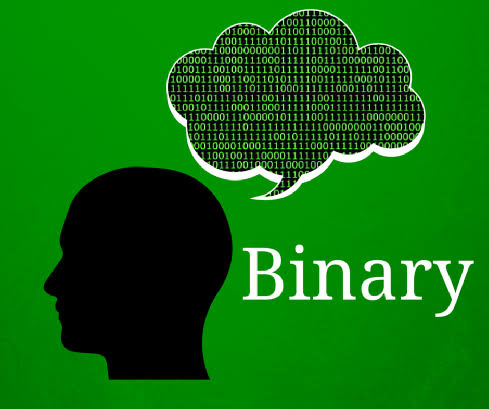 AKU¨vj msL¨v c×wZ
‡h msL¨v c×wZi †eR ev wfZ 8 I AsK ev wPý 0,1,2,3,4,5,6,7, Zv‡K AKU¨vj msL¨v c×wZ e‡j| †hgbt- (246)8, (410)8 BZ¨vw`|
‡n·v‡Wwm‡gj msL¨v c×wZ
‡h msL¨v c×wZi †eR ev wfZ 16 I AsK ev wPý 0,1,2,3,4,5,6,7,8,9,
A,B,C,D,E,F Zv‡K `kwgK msL¨v c×wZ e‡j|
†hgbt- (246)16, (410)16, (A5B)16 BZ¨vw`|
GK bR‡i msL¨v c×wZ
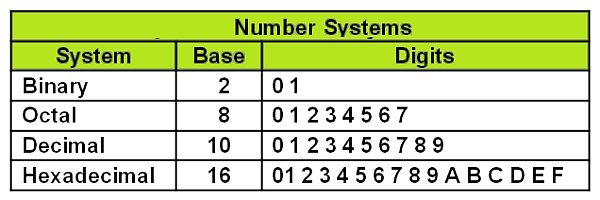 `jMZ KvR
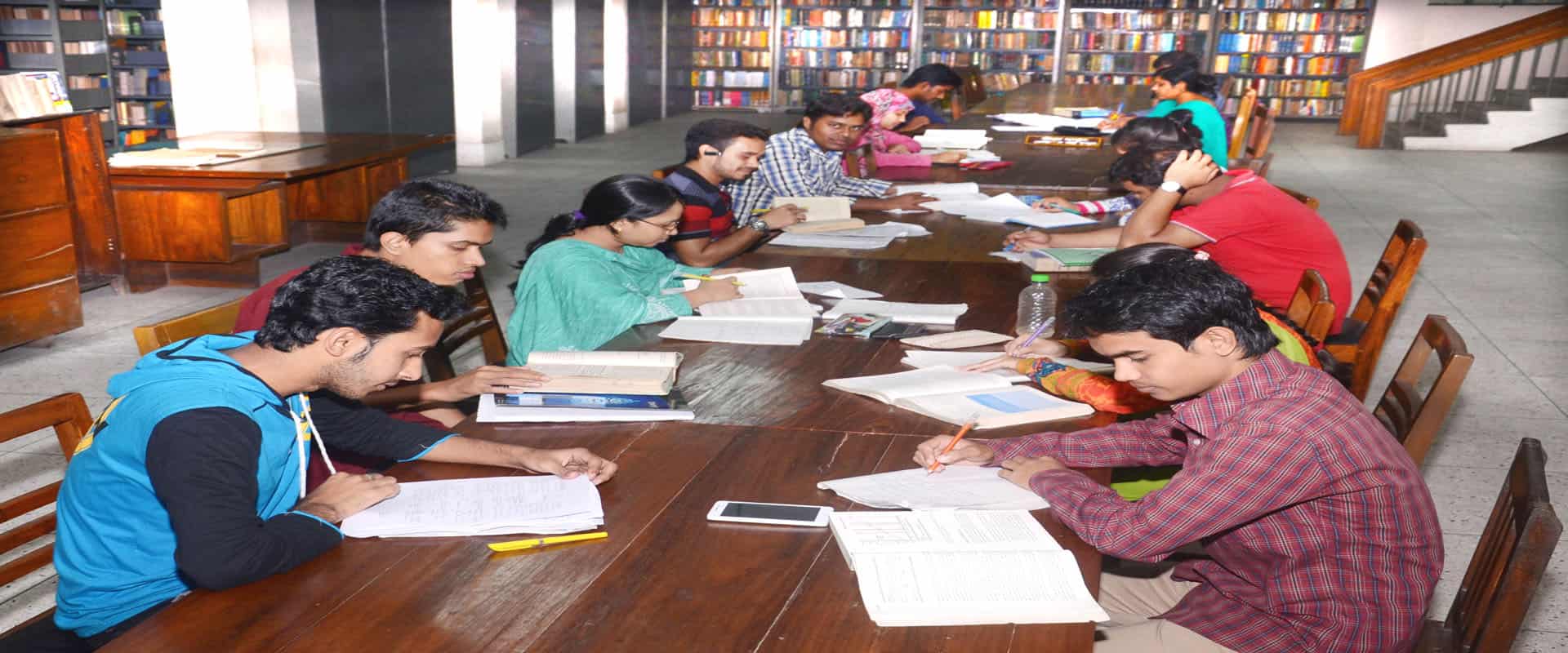 cÖkœt-  1| `kwgK msL¨v c×wZ Kv‡K e‡j ?
        2| evBbvwi msL¨v c×wZi †eR KZ ?
g~j¨vqb
MCQ cÖkœt-  1| `kwgK msL¨v c×wZi wPý KqwU ?

                        K. 10               L. 2        
                        M. 8                 N. 16 

                  2| AKU¨vj msL¨v c×wZ‡Z 177 Gi cieZ©x msL¨v †KvbwU ?

                        K. 270               L. 200
                        M. 300               N. 178
evwoi KvR
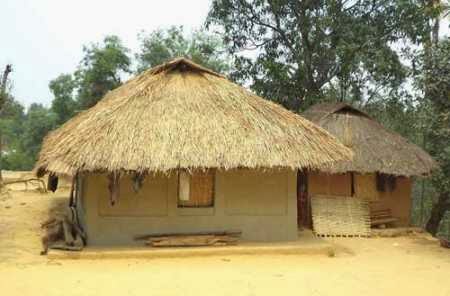 cÖkœt-  1| msL¨v Avwe®‹v‡ii BwZnvm eY©bv Ki|
        2| msL¨v c×wZi cÖKvi‡f` eY©bv Ki|
Thank You